3. Parler de consentement et prévenir les violences sexualisées
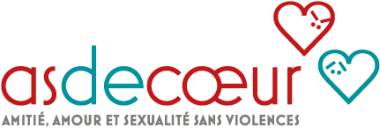 Objectifs : 

Connaître quelques chiffres sur la sexualité et les violences sexualisées
Comprendre la notion de consentement
Reconnaître et questionner les représentations sur les violences sexualisées
Avoir des conseils pour prévenir les violences sexualisées.
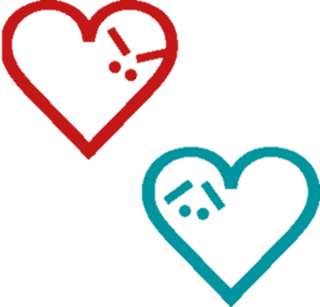 [Speaker Notes: A voir si vous voulez laisser cette slide. Le langage a été un peu simplifié par rapport au manuel.]
3. Parler de consentement et prévenir les violences sexualisées
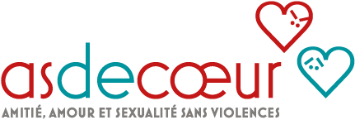 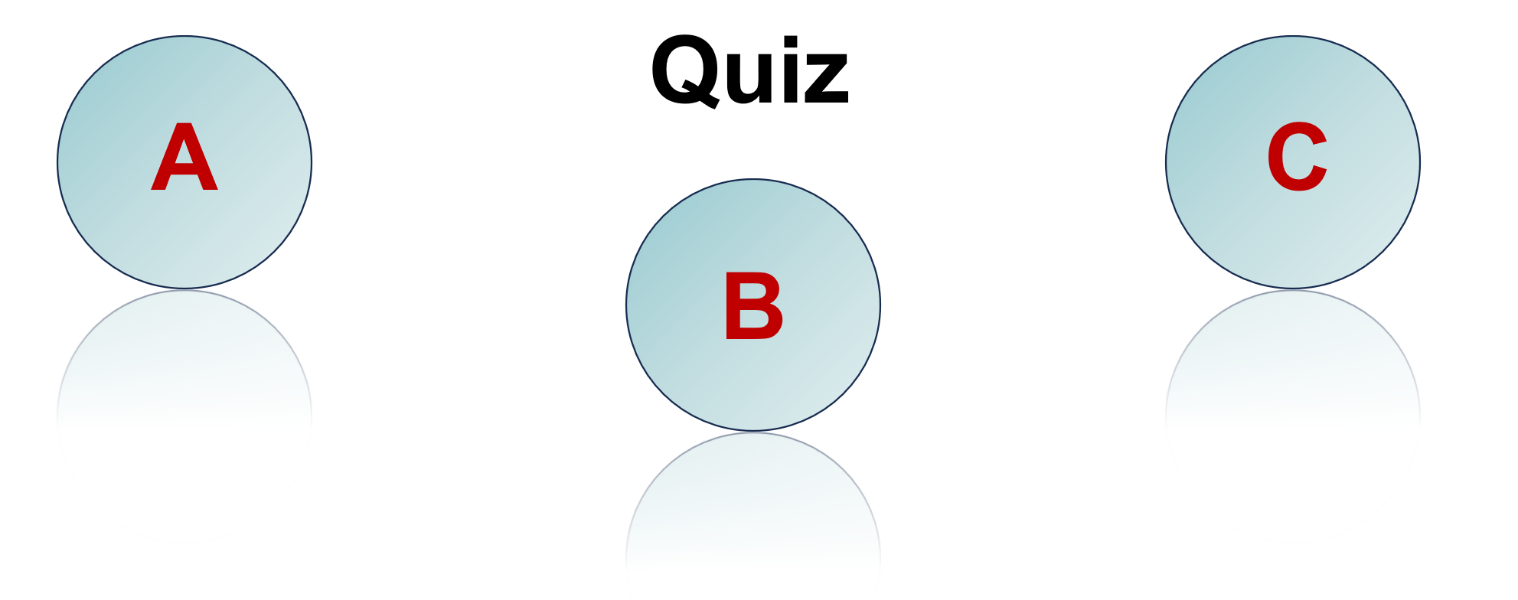 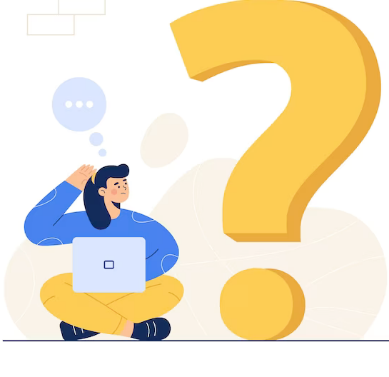 3. Parler de consentement et prévenir les violences sexualisées
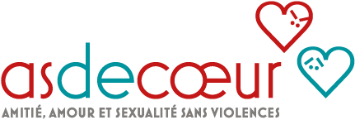 Question 1 : 
Concernant les jeunes qui vivent en France, en moyenne, quel est l’âge du premier rapport sexuel ?

A : 15,2 ans pour les jeunes femmes et 14 ans pour les jeunes hommes 

B : 17,6 ans pour les jeunes femmes et 17 ans pour les jeunes hommes

C : 19,1 ans pour les jeunes femmes et 18 ans pour les jeunes hommes
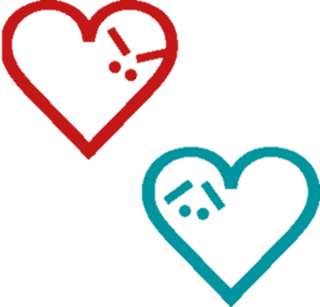 [Speaker Notes: Correct : B
 
Plus d’infos
En 2016, selon le Baromètre Santé l’âge moyen du premier rapport sexuel en France était de 17,6 ans pour les jeunes femmes et 17 ans pour les jeunes hommes [1]. Avec la pandémie du COVID-19 l’âge moyen semble tendre vers 18 ans. 
[1] Bajos, N., Rahib D., Lydié N. (2018). Baromètre santé 2016 : Genre et sexualité. https://www.santepubliquefrance.fr/determinants-de-sante/sante-sexuelle/documents/enquetes-etudes/barometre-sante-2016.-genre-et-sexualite]
3. Parler de consentement et prévenir les violences sexualisées
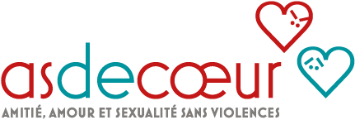 Question 2 : 

Selon vous, est-ce que les jeunes femmes et jeunes hommes (18-29 ans) souhaitent un premier rapport sexuel pour les mêmes raisons ?

A : non

B : oui
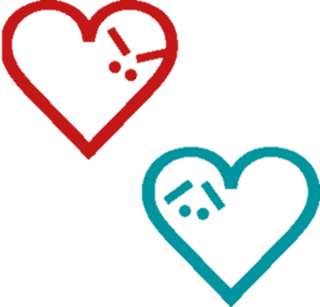 [Speaker Notes: Correct : A
 
Plus d’infos
Expérience genrée sur le registre de l’affectif du côté des jeunes femmes et du désir du côté des jeunes hommes. 53,6 % des femmes évoquent que l’amour ou la tendresse sont à l’origine de leur souhait de ce premier rapport, seuls 25,9 % des hommes placent ces enjeux comme les plus déterminants. Les garçons évoquent avant tout le désir sexuel (47,0 % contre 25,8 % de leurs homologues féminines) [1].
[1] Bajos, N., Rahib D., Lydié N. (2018). Baromètre santé 2016 : Genre et sexualité. https://www.santepubliquefrance.fr/determinants-de-sante/sante-sexuelle/documents/enquetes-etudes/barometre-sante-2016.-genre-et-sexualite]
3. Parler de consentement et prévenir les violences sexualisées
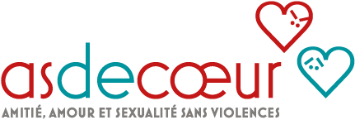 Question 3 : 

Combien de jeunes en couple actuellement ou en couple les 12 derniers mois
entre 10 et 20 ans sont, en moyenne, victimes de violences sexuelles dans leurs relations amoureuses en Europe ?

A : 6 % de jeunes femmes et 11 % de jeunes hommes

B : 23 % de jeunes femmes et 17,7 % de jeunes hommes 

C : 40 % de jeunes femmes et 17 % de jeunes hommes
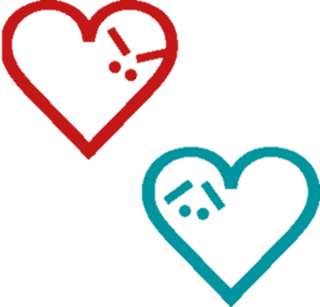 [Speaker Notes: Correct : B
 
 
Plus d’infos
Selon une revue systémique de littérature européenne, 23 % de jeunes femmes et 17,7 % de jeunes hommes, en moyenne, ont été victimes de violences sexuelles au cours des 12 derniers mois [2].
[2] Tomaszewska, P., & Schuster, I. (2021). Prevalence of teen dating violence in Europe: A systematic review of studies since 2010. New Directions for Child and Adolescent Development, 2021(178), 11‑37. https://doi.org/10.1002/cad.20437]
3. Parler de consentement et prévenir les violences sexualisées
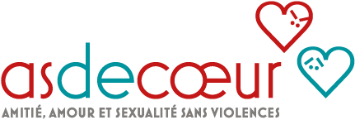 Question 4 : 

Combien de jeunes en couple actuellement ou en couple les 12 derniers mois entre 10 et 20 ans sont, en moyenne, auteurs de violences sexuelles dans leurs relations amoureuses en Europe ?

A : 1,2 % de jeunes femmes et 3 % de jeunes hommes

B : 5 % de jeunes femmes et 5,2 % de jeunes hommes 

C : 6,3 % de jeunes femmes et 18,5 % de jeunes hommes
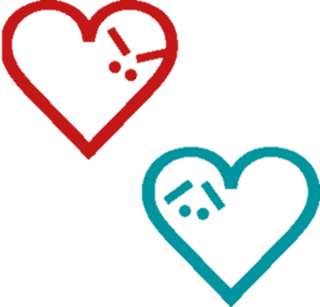 [Speaker Notes: Correct : C
 
Plus d’infos
Selon une revue systémique de littérature européenne, 6,3 % de jeunes femmes et 18,5 % de jeunes hommes, en moyenne, ont été auteur.e.s de violences sexuelles au cours des 12 derniers mois [2].

[2] Tomaszewska, P., & Schuster, I. (2021). Prevalence of teen dating violence in Europe: A systematic review of studies since 2010. New Directions for Child and Adolescent Development, 2021(178), 11‑37. https://doi.org/10.1002/cad.20437]
3. Parler de consentement et prévenir les violences sexualisées
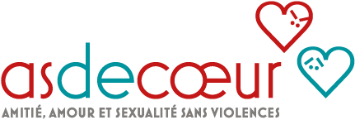 Question 5 : 

Combien de femmes âgées entre 15 et 75 ans, vivant en France ont déjà eu des rapports sexuels forcés au cours de leur vie ?

A : 5 %

B : 10 %

C : 20 %
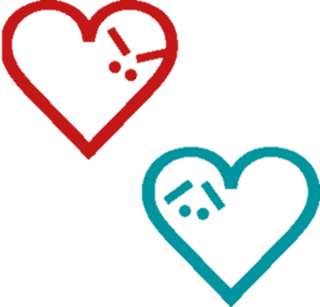 [Speaker Notes: Correct : B
 
Plus d’infos
D’après les données du Baromètre santé 2016, 10,1 % des femmes de 15-75 ans déclarent avoir déjà été confrontées à des rapports forcés [1].
[1] Bajos, N., Rahib D., Lydié N. (2018). Baromètre santé 2016 : Genre et sexualité. https://www.santepubliquefrance.fr/determinants-de-sante/sante-sexuelle/documents/enquetes-etudes/barometre-sante-2016.-genre-et-sexualite]
3. Parler de consentement et prévenir les violences sexualisées
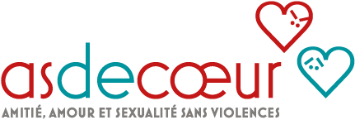 Question 6 : 

Combien d’hommes âgées entre 15 et 75 ans, vivant en France ont déjà eu des rapports sexuels forcés au cours de leur vie ?

A : 2 %

B : 8 %

C : 15 %
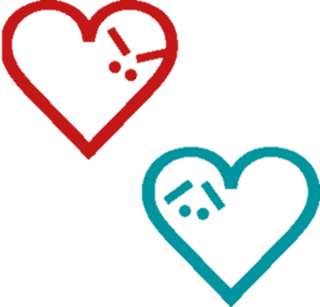 [Speaker Notes: Correct : A
 
Plus d’infos
D’après les données du Baromètre santé 2016, 2,0 % des hommes de 15-75 ans déclarent avoir déjà été confrontées à des rapports forcés [1].
 [1] Bajos, N., Rahib D., Lydié N. (2018). Baromètre santé 2016 : Genre et sexualité. https://www.santepubliquefrance.fr/determinants-de-sante/sante-sexuelle/documents/enquetes-etudes/barometre-sante-2016.-genre-et-sexualite]
3. Parler de consentement et prévenir les violences sexualisées
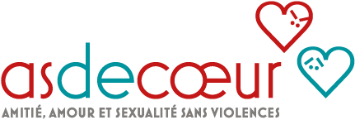 Question 7 : 
Combien d’adultes âgés entre 18 et 75 ans, vivant en France rapportent avoir été victimes de violences sexuelles (toutes formes confondues) avant l’âge de 18 ans ?

A : 8,5 % des femmes et 5,8 % des hommes

B : 14,5 % des femmes et 6,4 % des hommes

C : 17 % des femmes et 20 % des hommes
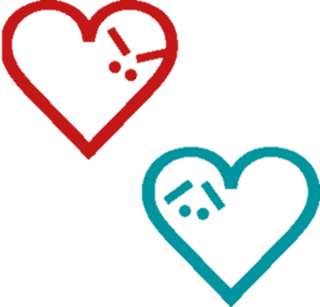 [Speaker Notes: Correct : B
 
Plus d’infos
14,5 % des femmes et 6,4 % des hommes âgés de 18 à 75 ans et plus ont indiqué avoir subi des violences sexuelles avant l’âge de 18 ans au sein et en dehors de la famille. 
Autrement dit, dans la population adulte, 3,9 millions de femmes ont été victimes de violences sexuelles dans leur enfance ; c’est le cas de 1,5 million d’hommes.
Quelle que soit la sphère de vie où s’exercent les violences, et quel que soit le sexe de la victime, dans 95,2 % des cas, l’agresseur est un homme. Autrement dit, dans la population adulte, 5,2 millions de femmes et d’hommes ont été victimes de violences sexuelles par un homme, 260 000 par une femme [3].
[3] CIIVISE. (2023). Rapport sur les violences sexuelles faites aux enfants : « On vous croit ». https://www.ciivise.fr/wp-content/uploads/2023/11/VERSION-DEF-SUR-LE-SITE-1611.pdf]
3. Parler de consentement et prévenir les violences sexualisées
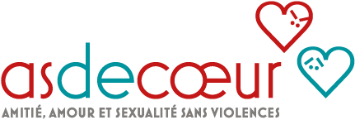 Question 8 : 

La majorité des faits de viols et de tentatives de viol subis par des femmes majeures sont agis par :
 
A : 50 % de personnes connues et 48 % de personnes inconnues

B : 72 % de personnes connues et 28 % de personnes inconnues 

C : 91 % de personnes connues et 9 % de personnes inconnues
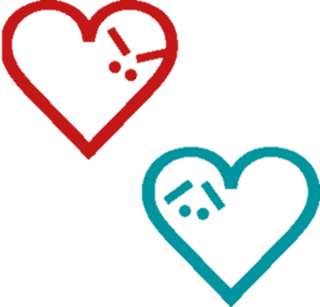 [Speaker Notes: Correct : C
 
Plus d’infos
La majorité des faits de viols et de tentatives de viol subis par des femmes majeures sont agis par 91 % de personnes connues (45 % conjoint ou ex-conjoint et 44 % agresseur connu autre que le conjoint ou l’ex-conjoint) et 9 % de personnes inconnues [4].
[4] MIPROF. (2022). Lettre n° 18 : Les violences au sein du couple et les violences sexuelles en 2021. https://arretonslesviolences.gouv.fr/sites/default/files/2022-11/Lettre%20n%C2%B018%20-%20Les%20violences%20au%20sein%20du%20couple%20et%20les%20violences%20sexuelles%20en%202021.pdf]
3. Parler de consentement et prévenir les violences sexualisées
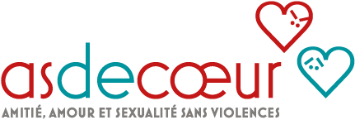 Question 9 : 

Combien de femmes victimes de viols ou de tentatives de viol ont entrepris des démarches auprès des forces de sécurité ?

A : 1 sur 10

B : 2 sur 10

C : 7 sur 10
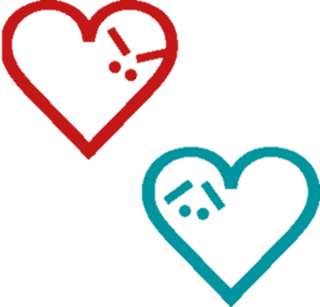 [Speaker Notes: Correct : B
 
Plus d’infos
Ces femmes n’ont pas dénoncé ces faits aux forces de sécurité pour différentes raisons :
Honte ;
Impression que ce serait inutile ;
Peur que personne ne les croie ;
Peur que la plainte rende la situation encore plus grave ;
Non-connaissance du droit de porter plainte ;
Aucune confiance dans la police.
Données issues de la dernière lettre de la MIPROF sur les violences au sein du couple et les violences sexuelles [4].

[4] MIPROF. (2022). Lettre n° 18 : Les violences au sein du couple et les violences sexuelles en 2021. https://arretonslesviolences.gouv.fr/sites/default/files/2022-11/Lettre%20n%C2%B018%20-%20Les%20violences%20au%20sein%20du%20couple%20et%20les%20violences%20sexuelles%20en%202021.pdf]
3. Parler de consentement et prévenir les violences sexualisées
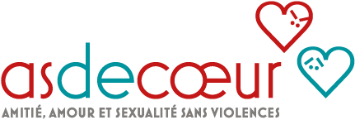 Question 1 : 
Concernant les jeunes qui vivent en Suisse, en moyenne, quel est l’âge du premier rapport sexuel ?


14 ans
15 ans
17 ans
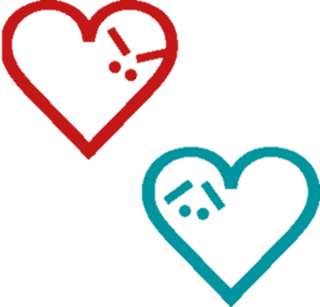 [Speaker Notes: Réponse C]
3. Parler de consentement et prévenir les violences sexualisées
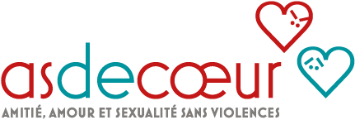 Question 2 :  
En moyenne, dans leur vie, combien de partenaires ont eu les femmes et les hommes qui vivent en Suisse ?

6 partenaires pour les femmes, 7 pour les hommes.
3 pour les femmes, 12 pour les hommes.
12 pour les femmes, 3 pour les hommes.
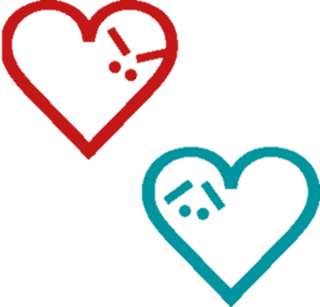 [Speaker Notes: Réponse A]
3. Parler de consentement et prévenir les violences sexualisées
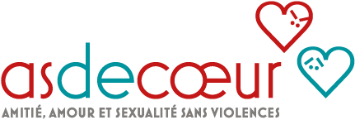 Question 3 : 
Combien de jeunes* entre 15 et 18 ans sont victimes de violences sexualisées ? 

2/10 jeunes femmes et 1/10 jeune homme
5/10 jeunes femmes et 5/10 jeunes hommes
1/10 jeune femme et 2/10 jeunes hommes

*en couple ou étaient en couple l’année passée
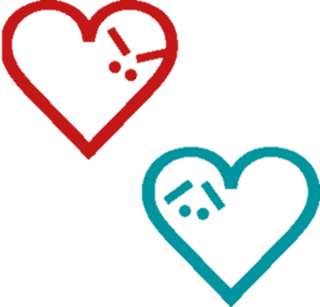 [Speaker Notes: Réponse A]
3. Parler de consentement et prévenir les violences sexualisées
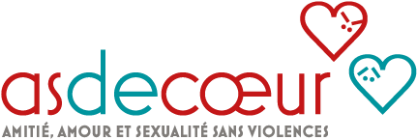 Question 4 : 
En Suisse, combien de femmes entre 18 et 64 ans regrettent d’avoir eu certains rapports sexuels ?

1/10 femmes 
3/10 femmes 
7/10 femmes
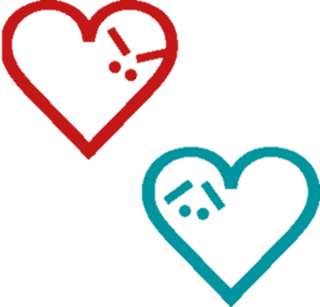 [Speaker Notes: Réponse C]
3. Parler de consentement et prévenir les violences sexualisées
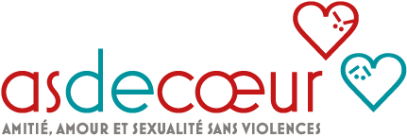 Question 5 : 
En Suisse, combien d’hommes hétérosexuels de 18 à 64 ans regrettent d’avoir eu certains rapports sexuels ?

4/10 hommes 
6/10 hommes 
8/10 hommes
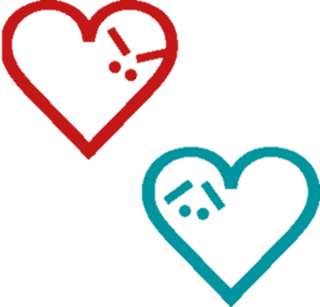 [Speaker Notes: Réponse A]
3. Parler de consentement et prévenir les violences sexualisées
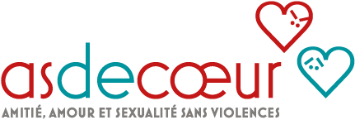 Question 6 : 
En Suisse, combien d’hommes homosexuels de 18 à 64 ans regrettent d’avoir eu certains rapports sexuels ?

1/25 hommes
B.  1/5 hommes 
C. 1/2 hommes
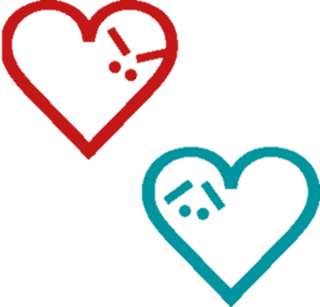 [Speaker Notes: Réponse C]
3. Parler de consentement et prévenir les violences sexualisées
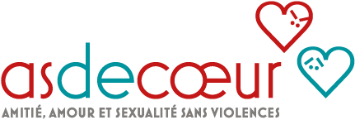 Question 7 : 
Combien de femmes de plus de 16 ans ont été victimes d’actes sexuels non-désirés ? 

A. 1/50 femmes = 2%
B. 1/10 femmes = 10%
C. 1/5 femmes = 20%
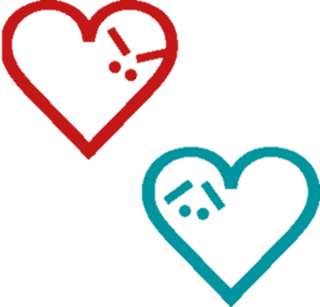 [Speaker Notes: Réponse C]
3. Parler de consentement et prévenir les violences sexualisées
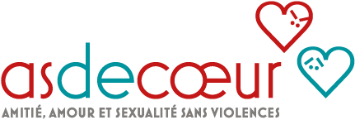 Question 8 : 
Combien de femmes ont gardé cela secret ? 

A. 1/10 femmes
B. 5/10 femmes
C. 8/10 femmes
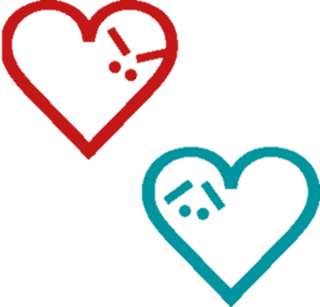 [Speaker Notes: Réponse B]